Сільськогосподарське хеджування курс лекційЛекція 1. Біржовий ринок товарних деривативів: стан та перспективи розвитку
Лектор: ЯВОРСЬКА ВАЛЕНТИНА ОЛЕКСАНДРІВНА
Доцент кафедри організації підприємництва та біржової діяльності
Зміст
1.1. Термінологічні поняття.
1.2. Історичні передумови формування біржового ринку товарних деривативів.
1.3. Функції біржового ринку товарних деривативів в контексті економічної глобалізації.
1.1. Термінологічні поняття.
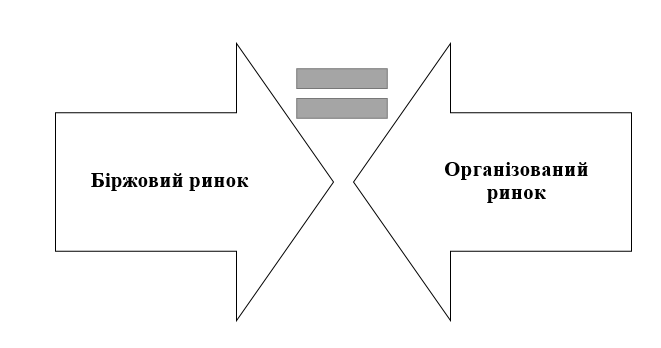 Рис. 1.1. Тотожність біржових термінів
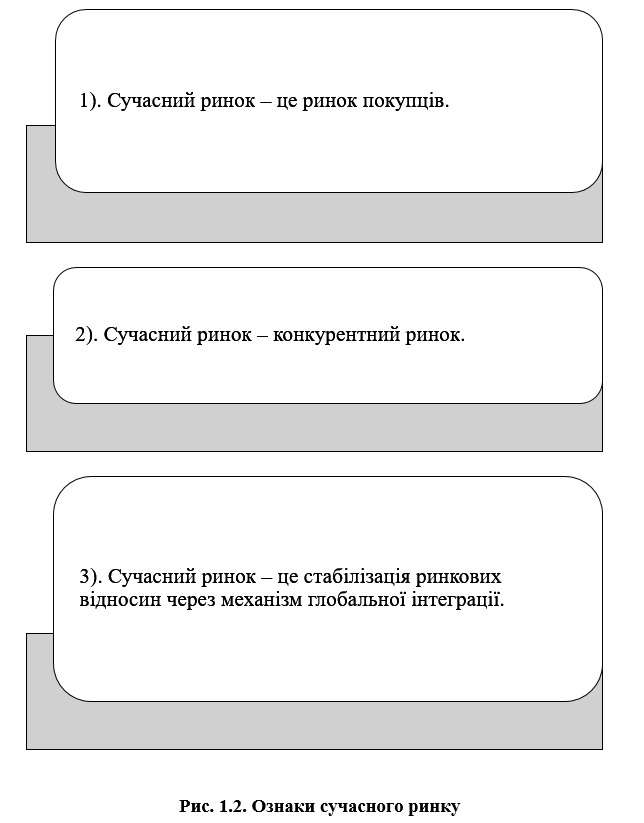 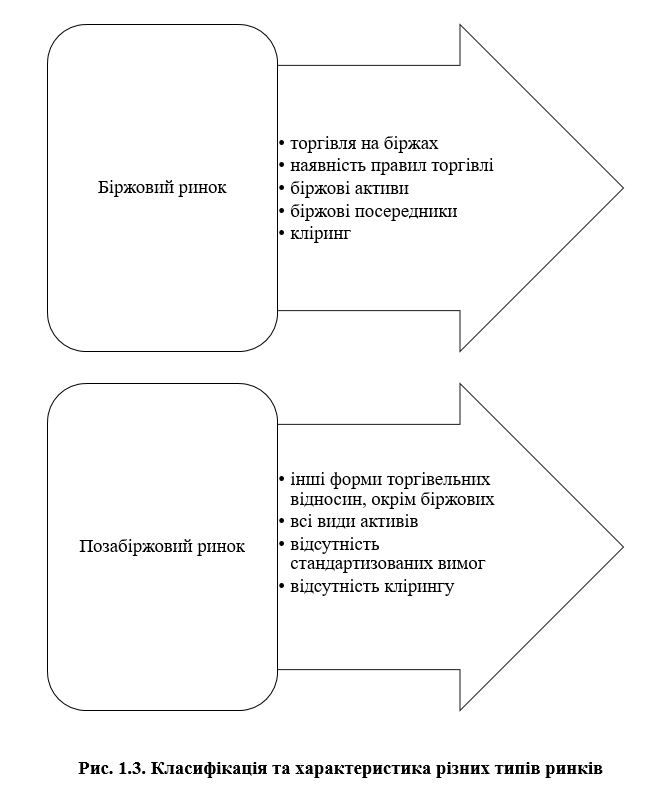 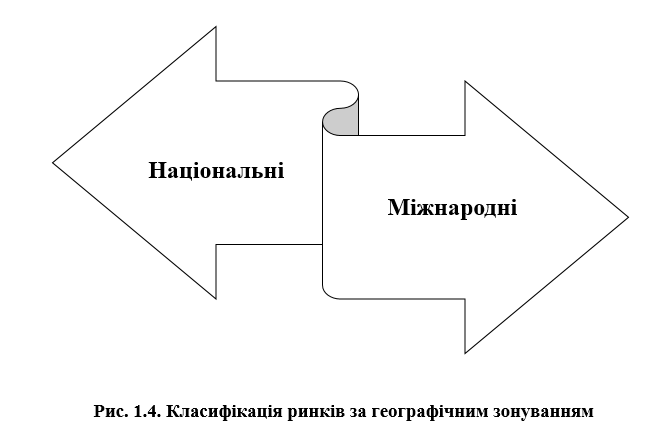 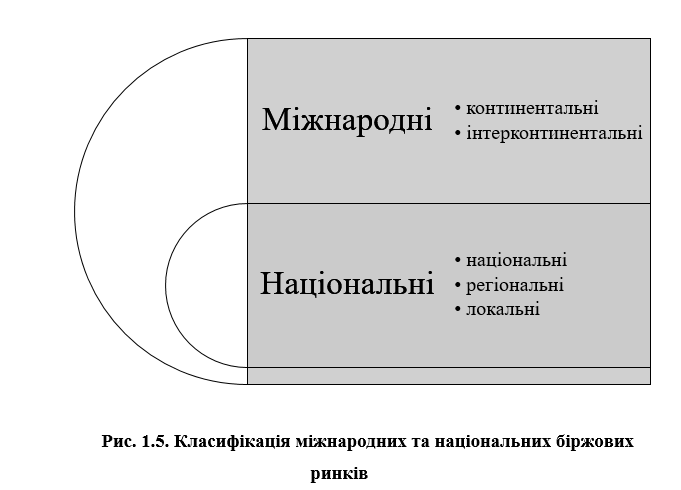 1.2. Історичні передумови формування біржового ринку товарних деривативів.
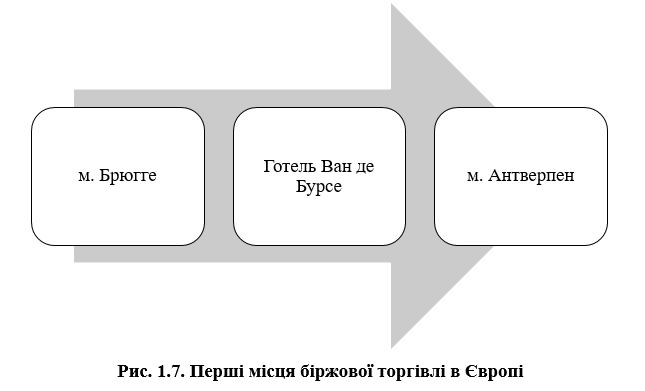 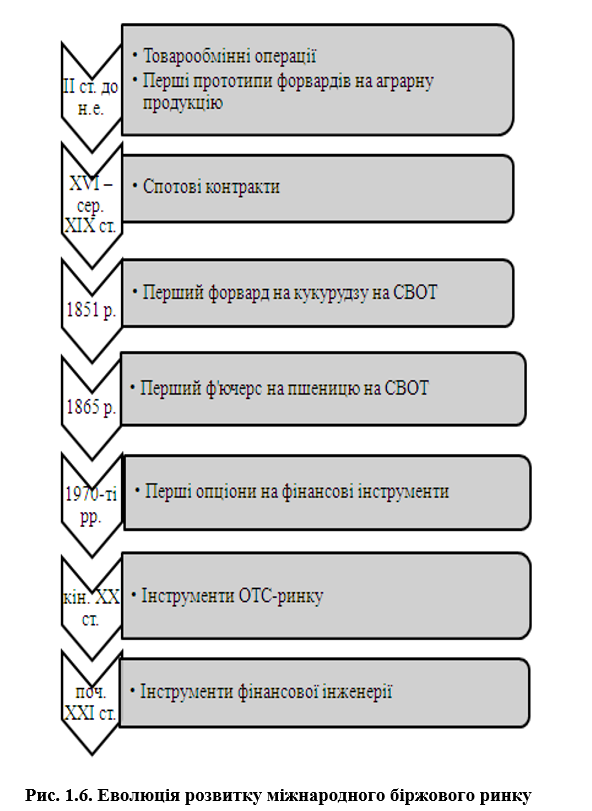 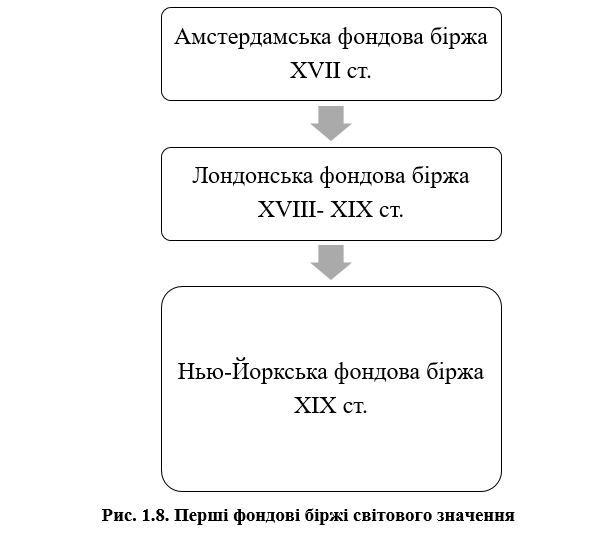 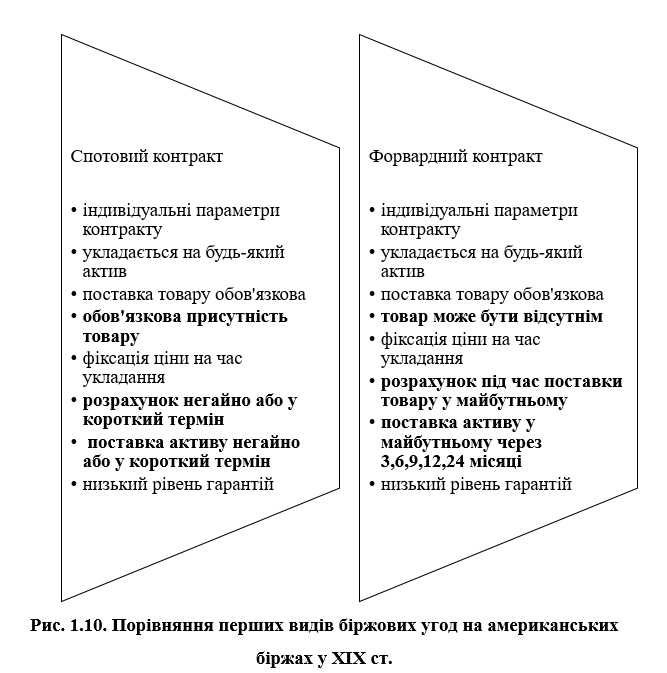 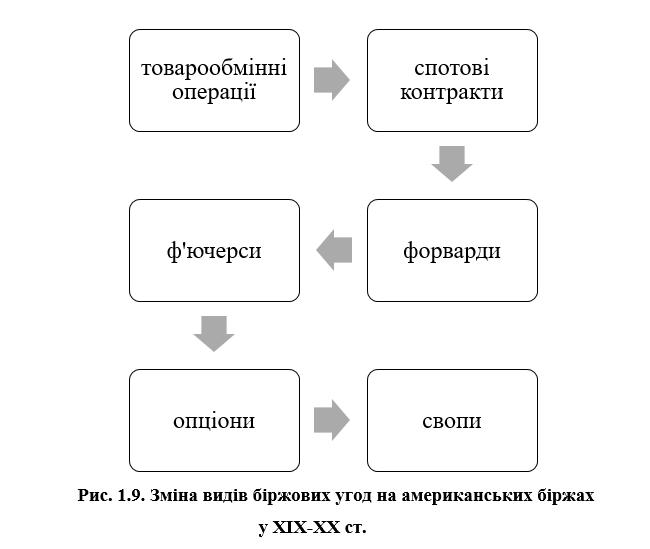 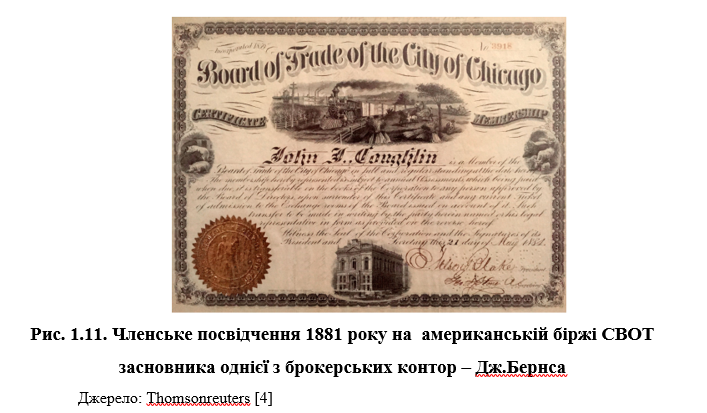 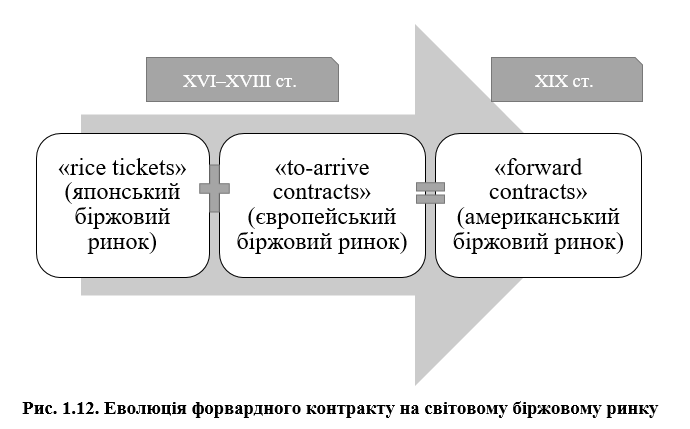 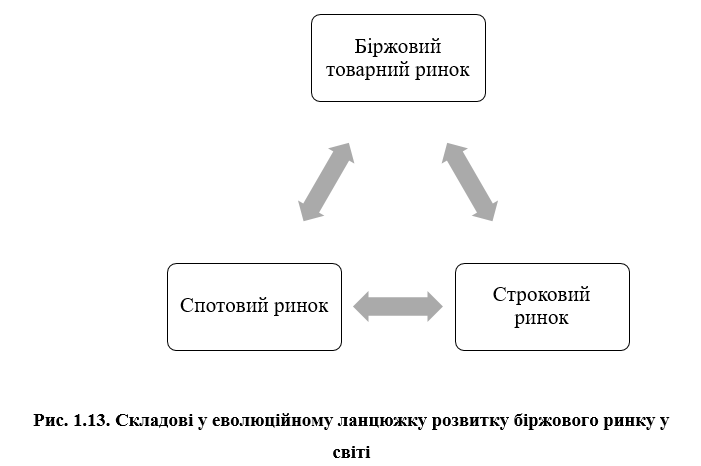 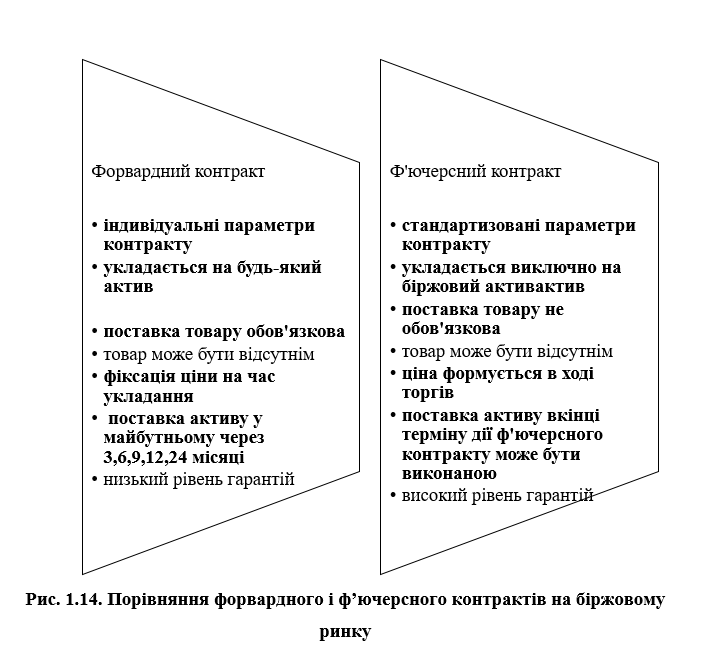 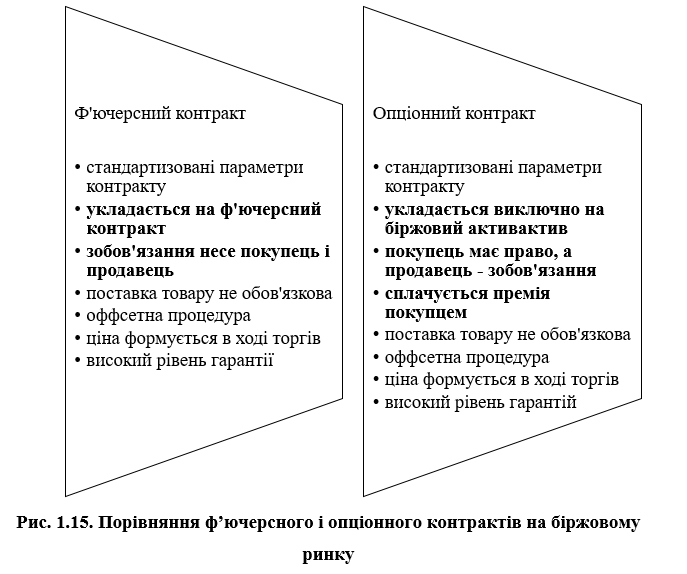 1.3. Функції біржового ринку в контексті економічної глобалізації
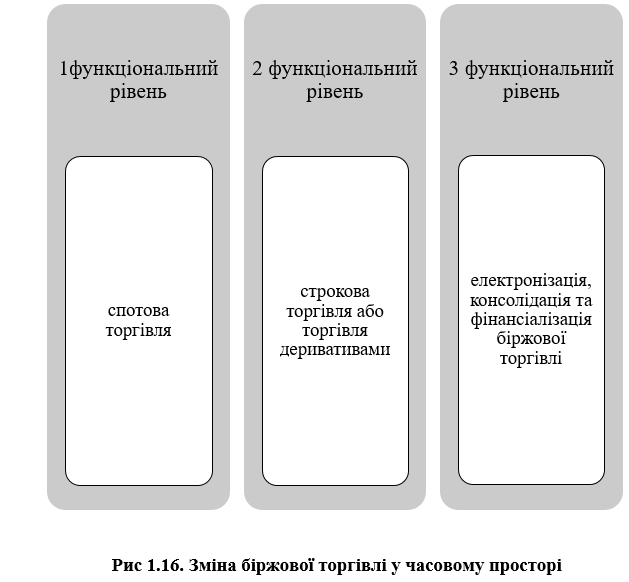 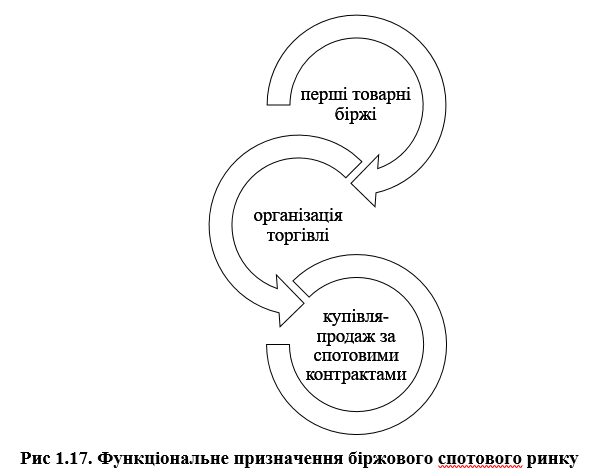 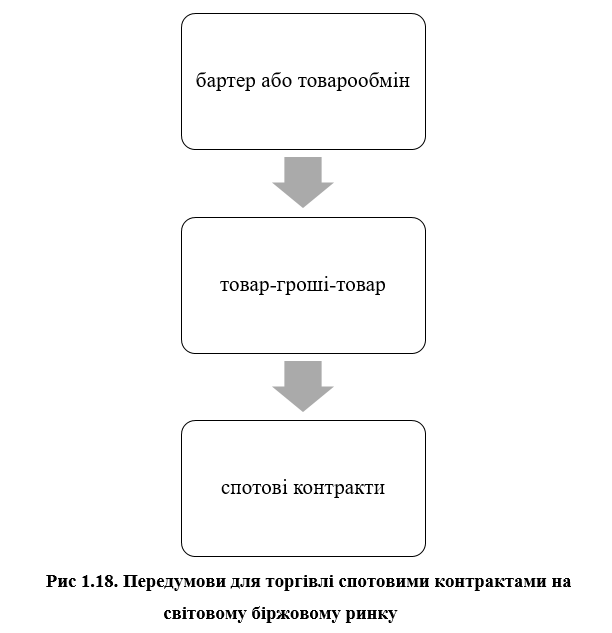 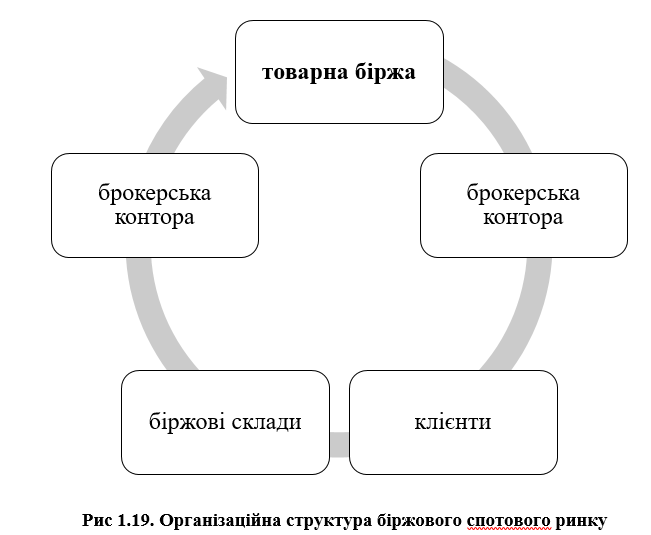 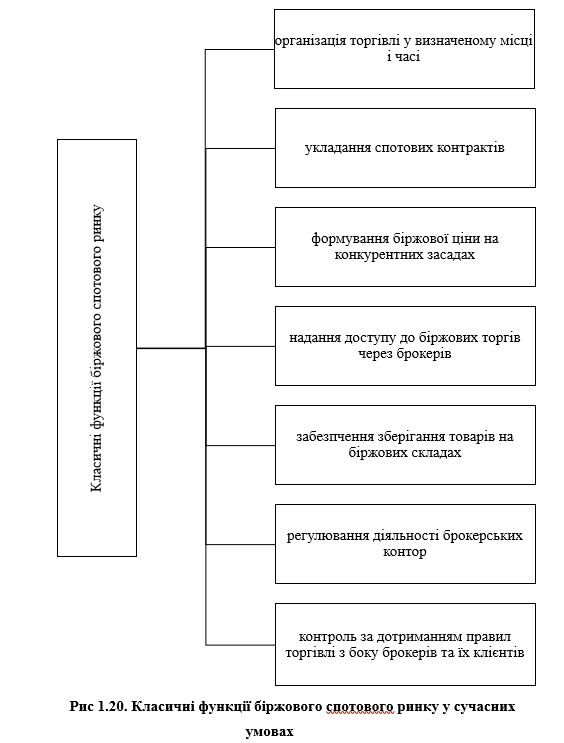 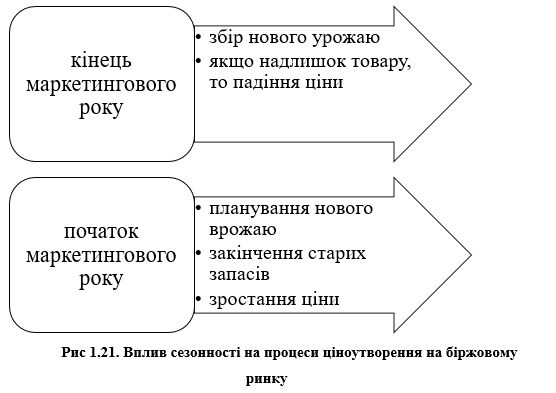 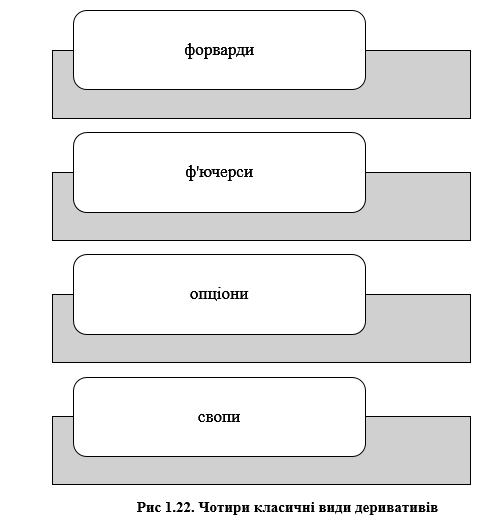 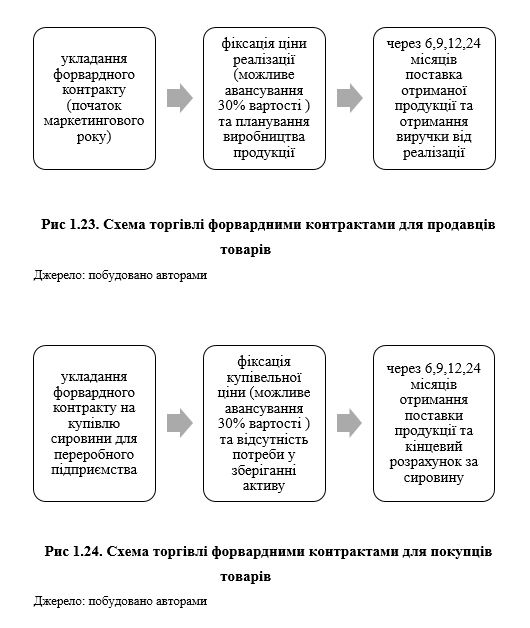 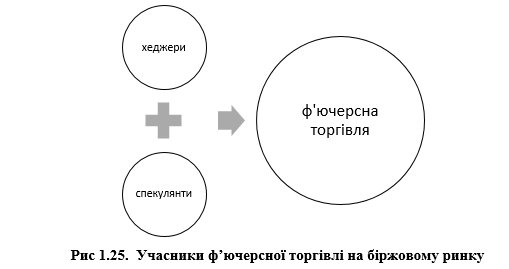 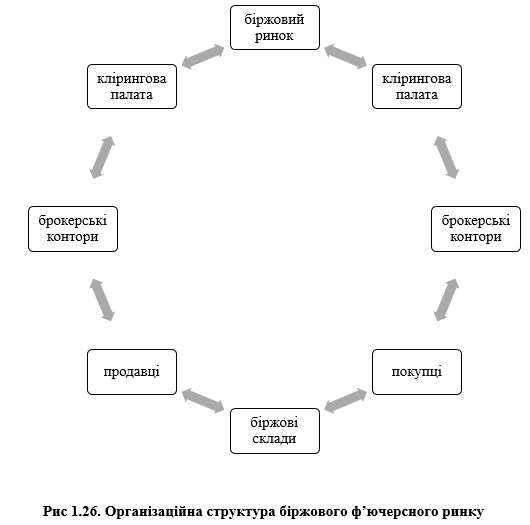 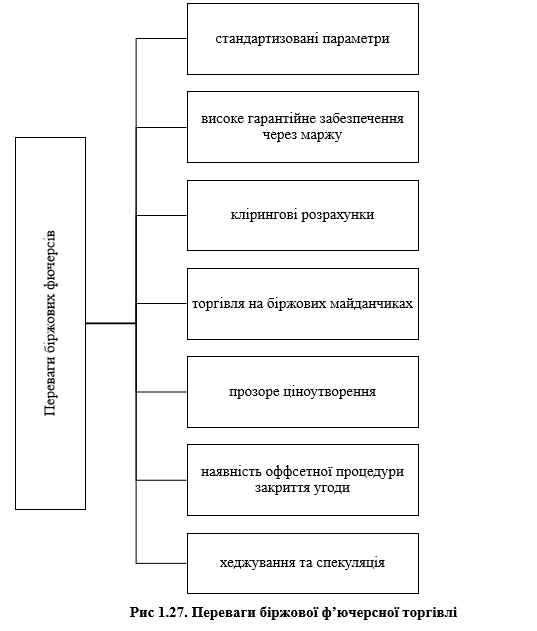 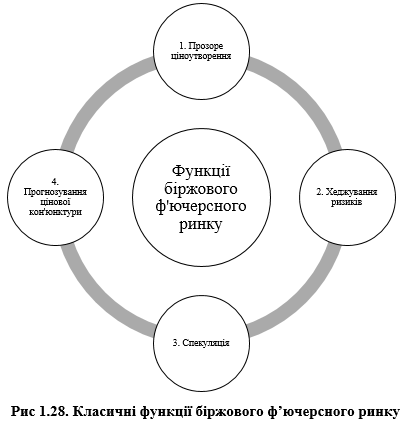 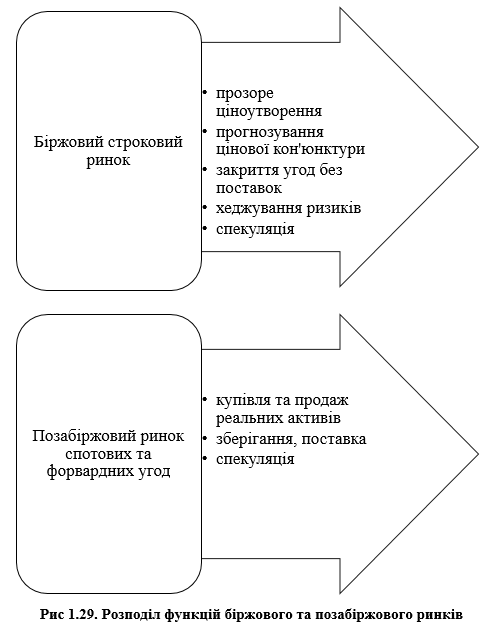 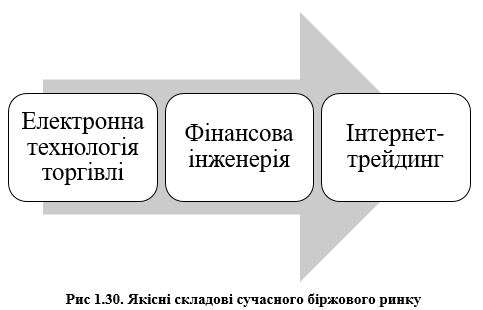 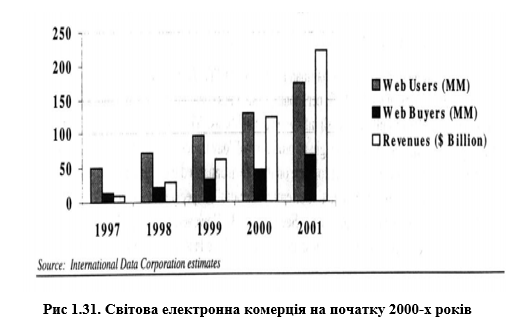 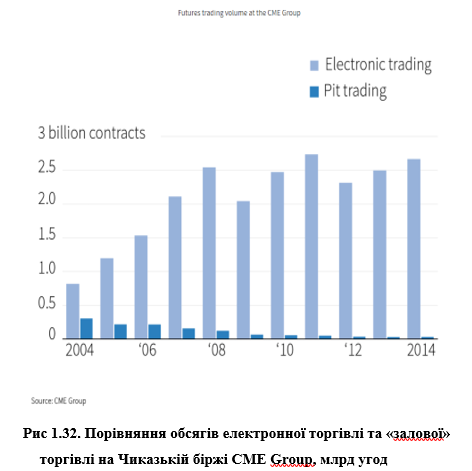 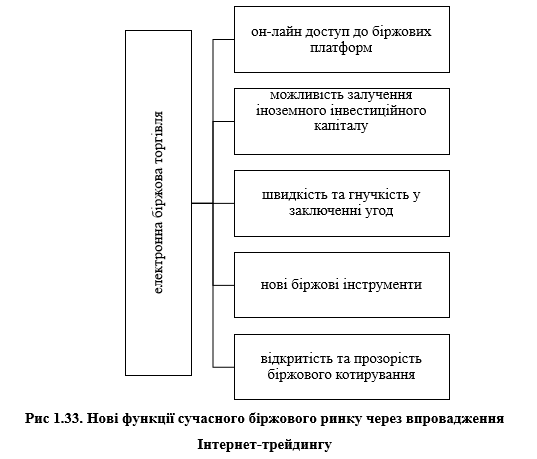 Дякую за увагу!